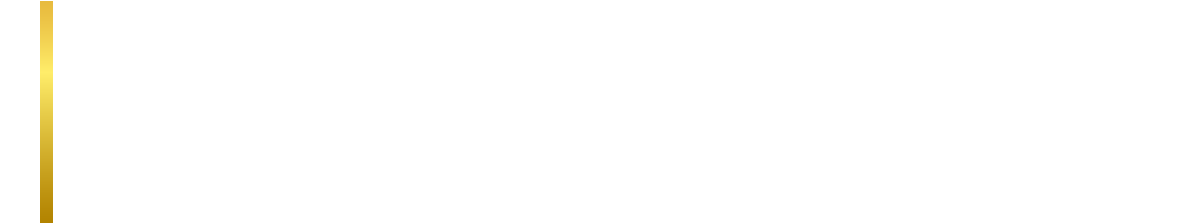 Financial fortunes: changing attitudes 
to spending and saving post-lockdown
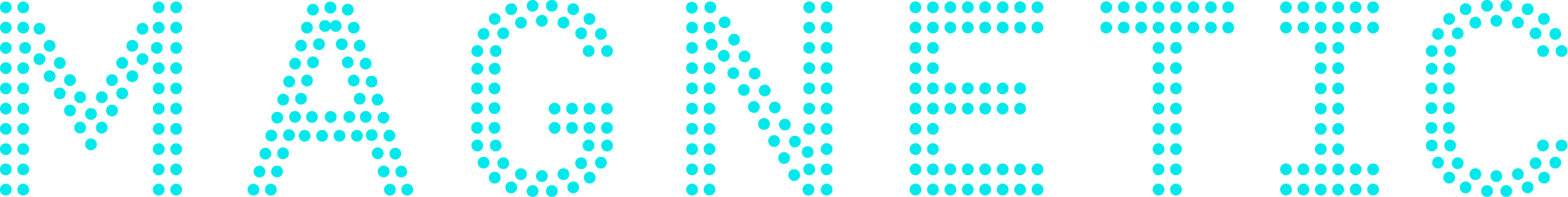 Changing attitudes and behaviour 
to spending and saving
Inconsistency between Macro and Micro economic picture
I believe the economy will recover quickly once coronavirus situation has died down
The coronavirus situation has had no impact on how I think about financial planning
It will take a long time for the economy to recover and will have a long term impact in terms of job losses and businesses struggling
The situation demands us to be even more proactive about financial planning
Source: Kantar COVID-19 Barometer UK, wave 9 (April 2021)
3
Money concerns due to the Covid-19 crisis vary by audience
‘I am worried about money this year’
18-24
25-34
35-44
45-54
55-64
65+
Impact on savings since the start of the pandemic
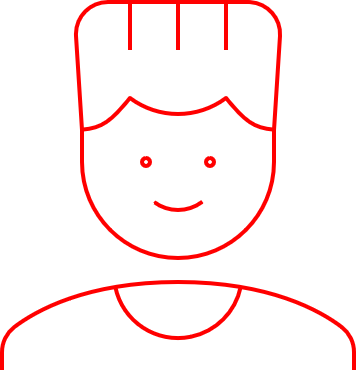 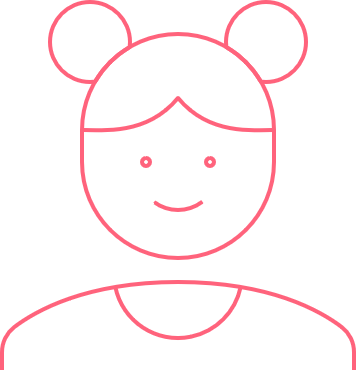 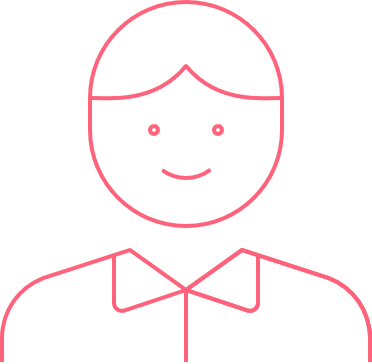 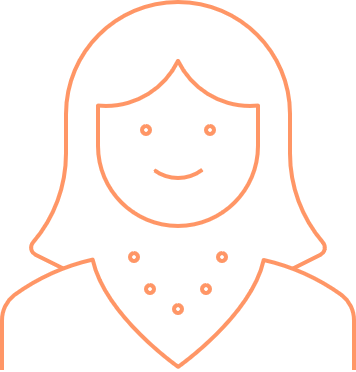 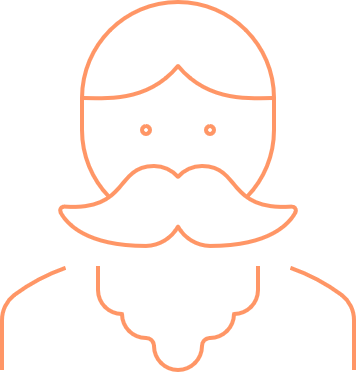 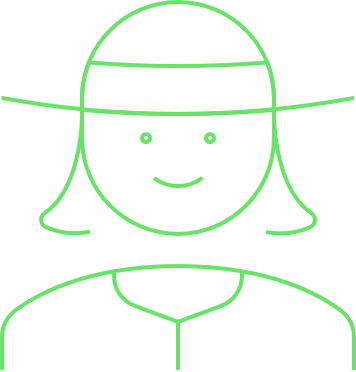 44%
37%
39%
31%
31%
5%
Source: Kantar Public Research Express, April 2021 / Kantar GB TGI Q1 2021
4
Of those who have saved, the majority of GB adults have saved less than £2k over the pandemic; 4 in 10 have saved over £2k
Source: GB TGI 2021 – July Monthly Topic
5
People are managing their money differently
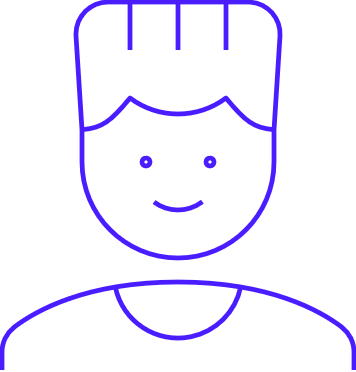 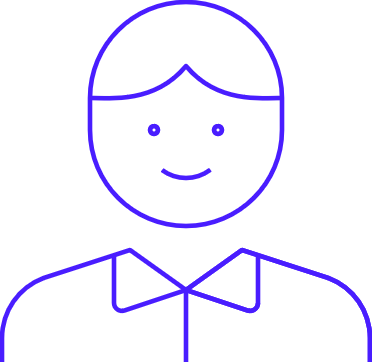 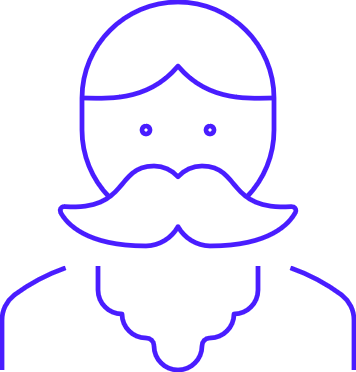 18-34
35-54
55+
I am good at saving money
I look for profitable ways to invest
With a credit card I can buy the sort of things I can’t normally
Owning stocks and shares is too risky an investment
Source: GB TGI Q3 2017 – May 2021; top three changing statements over time for each age group
6
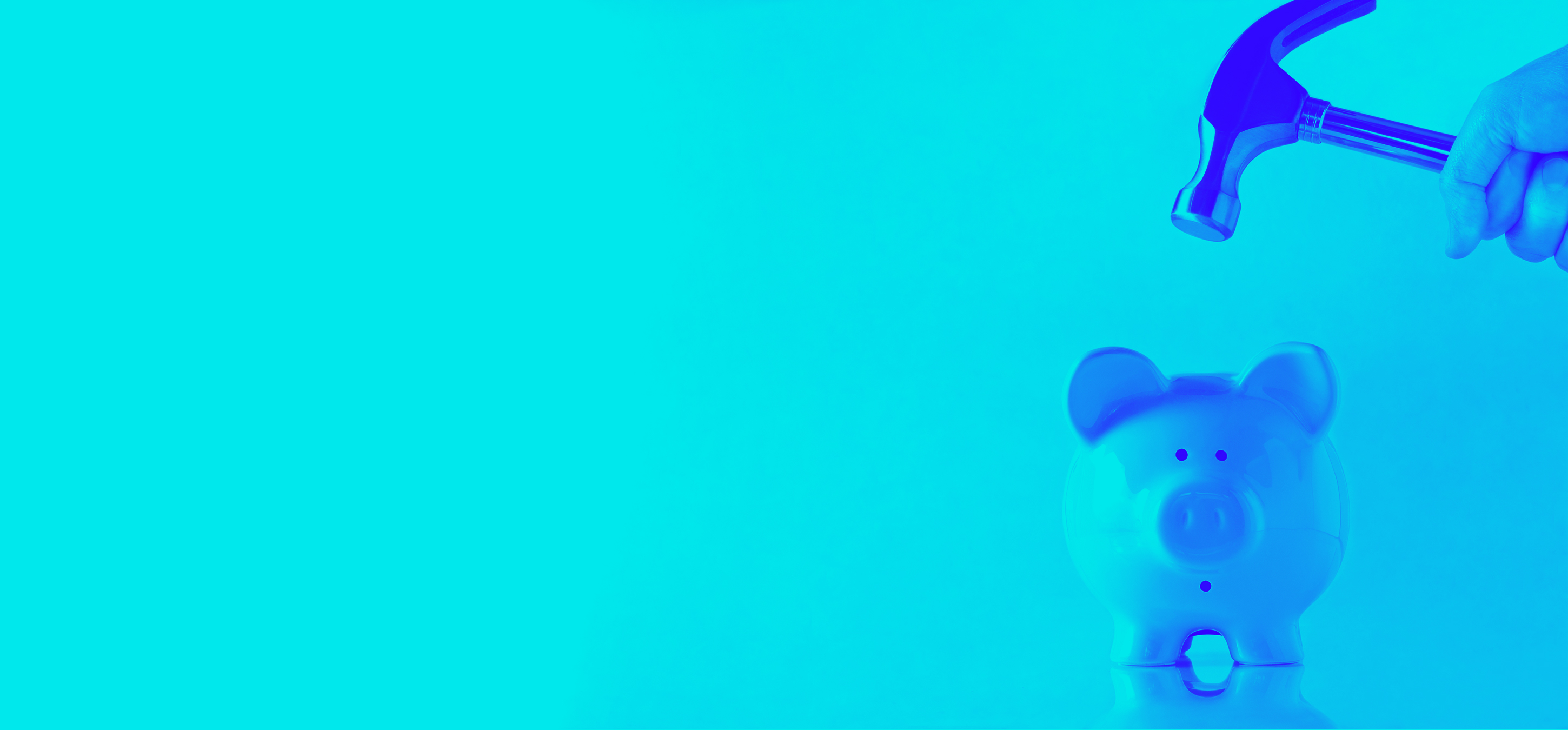 “Things will be tricky for marketers whose target market is wholly or partly young or low income.  They have had a tough Pandemic”Dr Grace Kite, Economist and founder of Magic Numbers
7
People increasingly expect brands to be an example and guide change
In %
Source: Kantar COVID-19 Barometer UK
8
The opportunities and 
challenges for advertisers
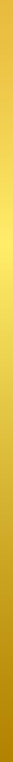 Britons have saved up:
£192bn
There is significant pent up demand
£50bn
Spending spree, with the rest of it being saved or invested
Source: Centre for Business and Economics Research
10
Source: Centre for Economics and Business Research
For those who have saved, there are different spending intentions across categories
Source: GB TGI 2021 – July Monthly Topic; asked of those who answered yes to having saved money as a result of the pandemic
11
People are increasingly price sensitive
Source: Kantar Covid-19 Barometer UK
12
And they are buying differently…
Doing more than before pandemic
Consider brand behaviour
Buy online instead of shops
Buy sustainable products
Buy from independents
Source: GB TGI 2021 – March Monthly Topic
13
Maintaining your price point is easier when you have a strong brand
In today’s climate building strong brands is more important than ever
Buy more
Pay more
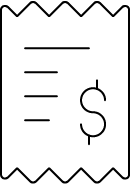 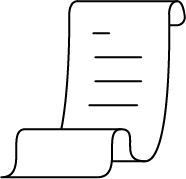 The immediate impact of Covid-19 on brand values has been much less pronounced than the impact of the Great Recession, thanks to strong brand equity.
14
Source: BrandZTM Portfolios vs S&P 500 vs MSCI World (April 2006 - Sept 2020)
Some categories respond better to drivers of premium than others
BrandZ Equity Framework 
Average across all global categories studied in 2019-2020
Driven more by difference
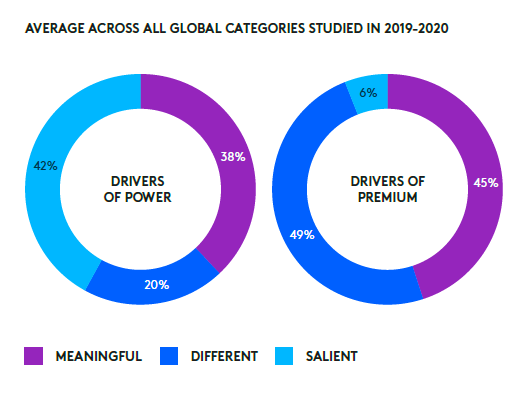 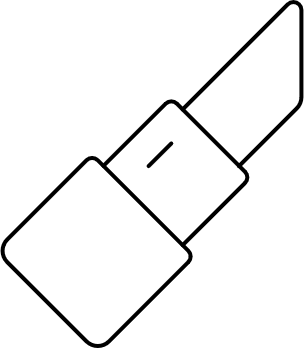 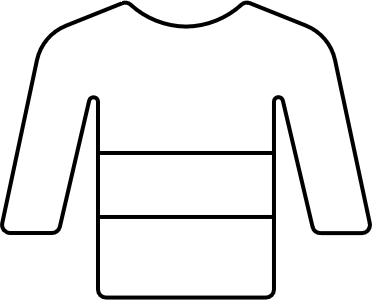 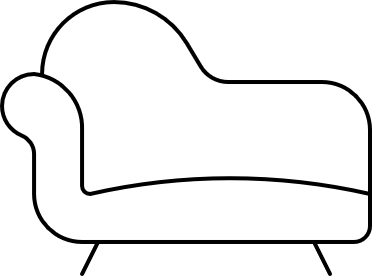 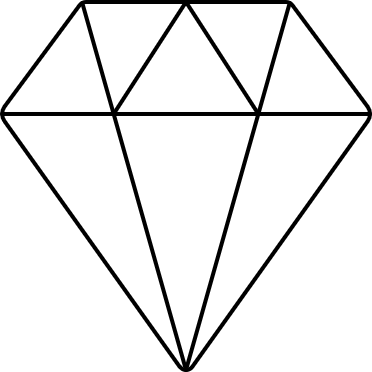 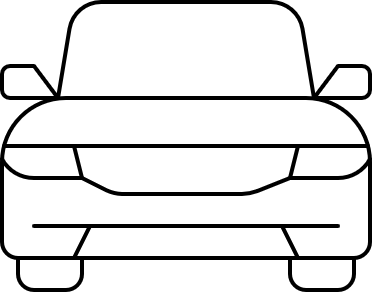 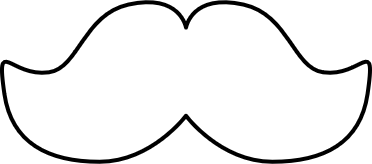 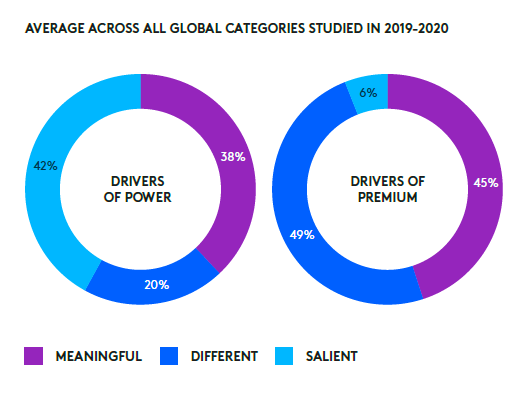 15
Source: BrandZTM database 2019-2020
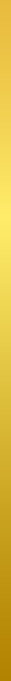 6.8 million people have savings of £75k or more
20m
<5k
5.2m
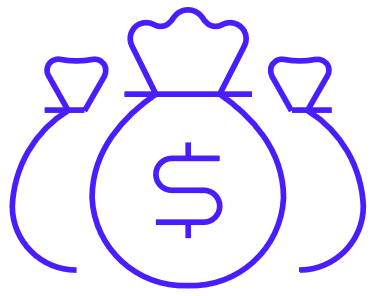 5-9.9k
38%
5.3m
10-24.9k
10%
4.3m
£48,607 annually
25-49.9k
11%
40% above the income of the average population
3.3m
50-74.9k
8%
1.8m
6%
75-99.9k
5m
3%
100k+
Source: GB TGI 2021
16
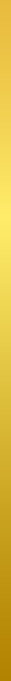 What about those with substantial savings who are younger?
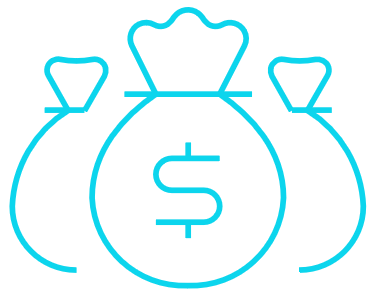 £60,363 annually
74% above the income of the average population
Source: TGI GB 2021; younger audience defined as 18-34s
17
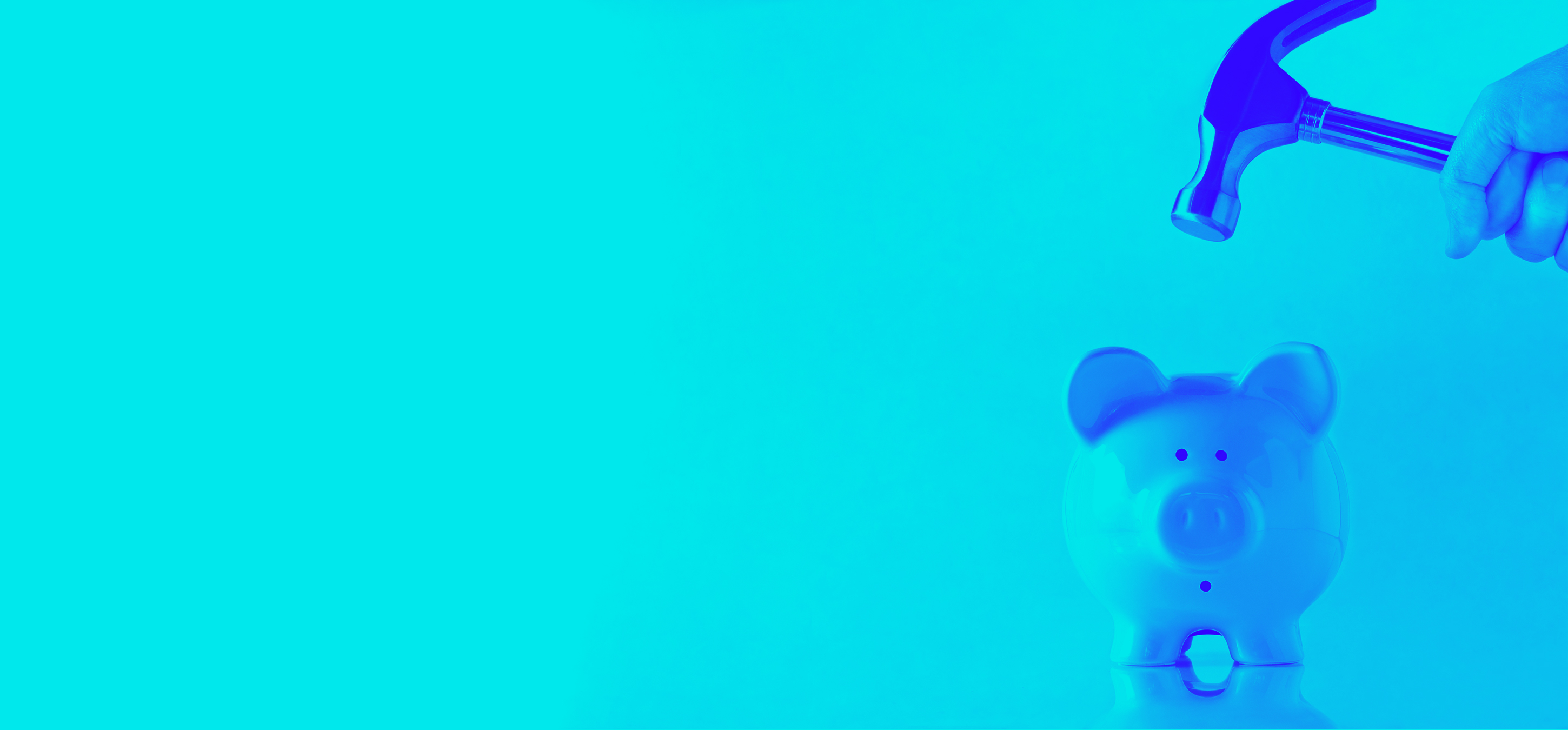 “Tone deaf advertising can do damage to brands. There is a serious risk of delivering a ‘treat yourself’ message to someone that can’t make ends meet.”Dr Grace Kite, Economist and founder of Magic Numbers
18
Those with significant savings are willing to pay for premium content and are harder to win over with advertising
Advertising/channel attitudes
67%
48%
57%
70%
Find advertising on social media intrusive
Find advertising a waste of their time
Usually fast forward through the adverts on recorded TV programmes
More likely to be willing to pay to access content on newspaper websites/apps
Source: GB TGI 2021
19
This is even more pronounced with the younger audience
Advertising/channel attitudes
67%
48%
57%
70%
Find advertising on social media intrusive
Find advertising a waste of their time
Usually fast forward through the adverts on recorded TV programmes
More likely to be willing to pay to access content on newspaper websites/apps
69%
3x
69%
55%
Under 35 years old
Source: GB TGI 2021
20
Financially resilient audiences claim to like and pay attention to print magazine advertising
Source: GB TGI 2020 Q2 / Magnetic Recontact survey.
Q5. How do you feel about the adverts in each of the following media? Agree strongly 
Q7.On a scale of 1-5, where 5 is full undivided attention and 1 is no attention at all, how much attention do you pay to adverts on… Agree strongly
21
18-34s with substantial savings show the same media attitudes
Source: GB TGI 2020 Q2 / Magnetic Recontact survey.
Q5. How do you feel about the adverts in each of the following media? Agree strongly 
Q7.On a scale of 1-5, where 5 is full undivided attention and 1 is no attention at all, how much attention do you pay to adverts on… Agree strongly
22
Comfortable on present income but have savings less than £75k
23
Source: GB TGI 2020 Q2 / Magnetic Recontact survey.
Q5. How do you feel about the adverts in each of the following media? Agree strongly 
Q7.On a scale of 1 -5, where 5 is full undivided attention and 1 is no attention at all, how much attention do you pay to adverts on… Agree strongly
How can advertisers unlock 
pent up demand?
How can advertisers activate demand and build better long-term relationships?
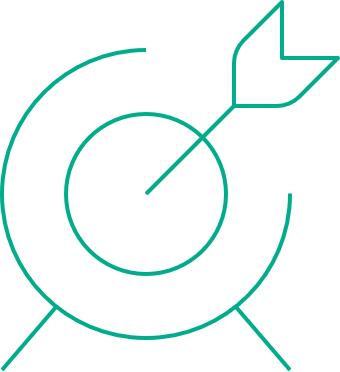 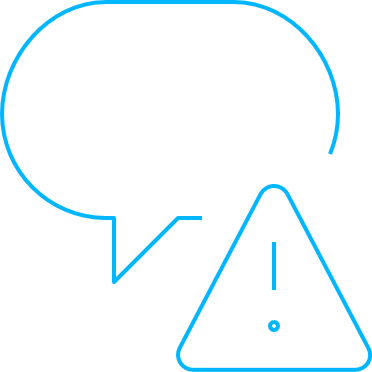 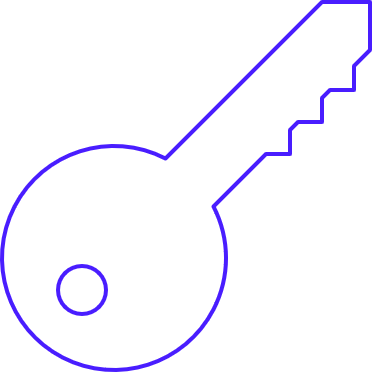 1.
2.
3.
Consider the role of your brand
Focus on key audiences
Get their attention
Can you capitalise on new buying behaviours and reduce reliance on price?
To stand out from your competitors
To unlock pent up demand
25
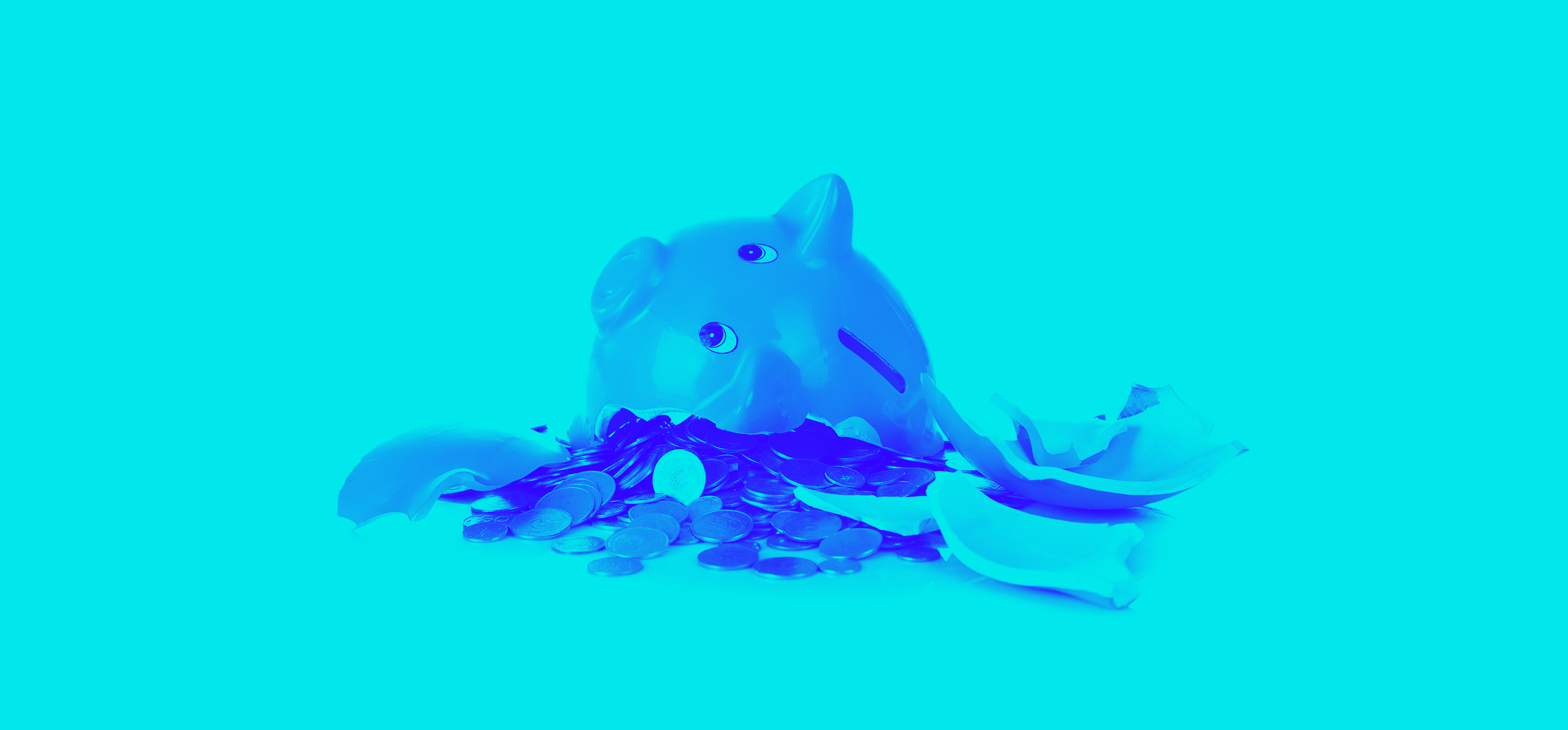 A shift in your audience strategy
26
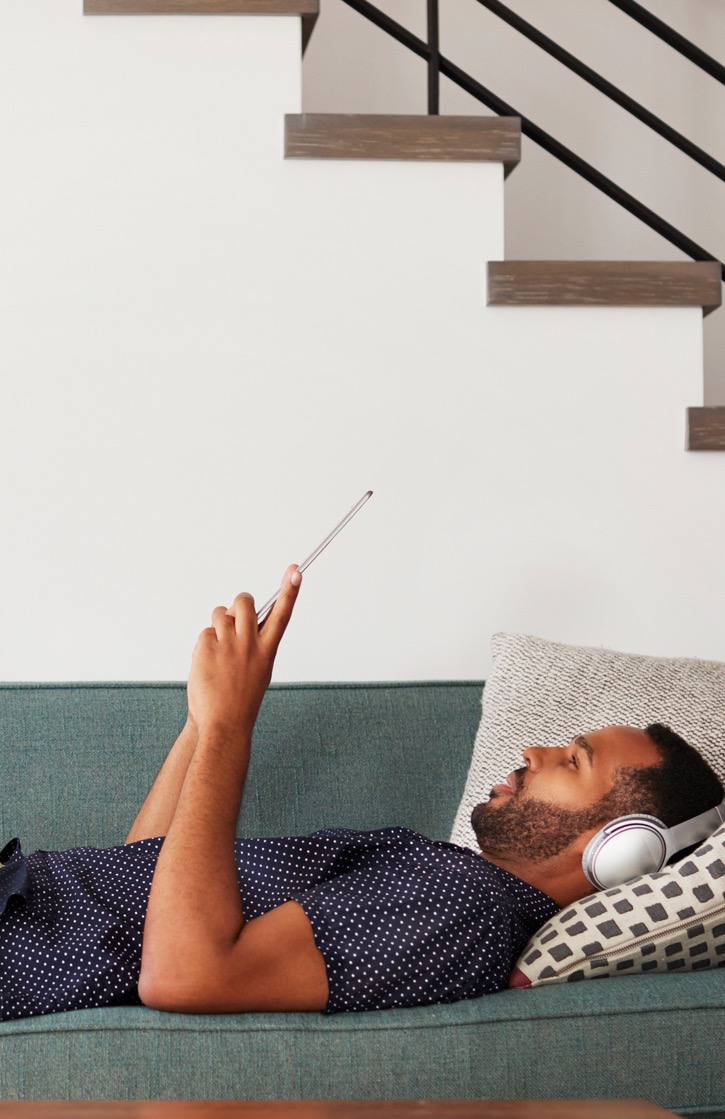 Magazine reach financially resilient audiences
£70k+
Index 106 against online population 15+
Magazine publisher brands online over-index for users with earnings over £70k
Source: Ipsos iris Online Audience Measurement Service, 1st April-30th April, 15+; Based on data from 10 of the largest consumer magazine publishers in the UK: Bauer, Conde Nast, Dennis Publishing, Forbes Media, Future Plc, Hearst, Hello Magazine, Immediate Media, Meredith, Which?
27
Magazine websites top in key categories
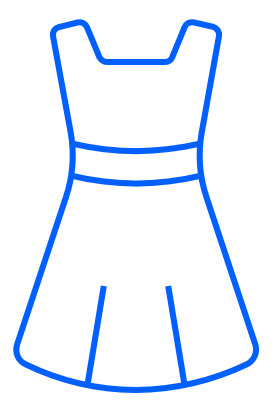 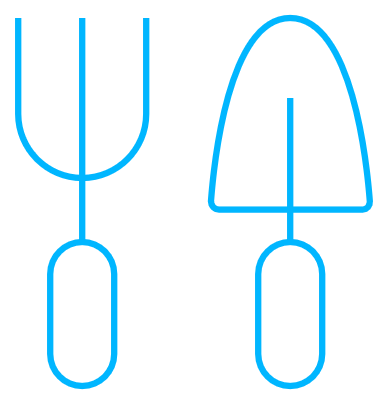 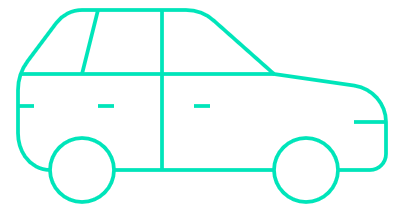 Source: Ipsos iris Online Audience Measurement Service, 1st April-30th April, 15+
28
When buying online consider high attention media
Attentive seconds per 000 impressions
Quality Digital Display
Social
Magazine
Source: Lumen. Impressions: Facebook Infeed: 1739, Instagram Infeed: 41162, Digital Display Mobile: 34481, Digital Display Desktop: 54294, Magazine Mobile: 13210, Magazine Desktop: 6178. MRC viewability standards: display = 50% of pixels for at least 1 sec video = 100% of pixels for at least 2 secs
29
Public
Make a contribution
Societal tensions & desires
Better society
Person 
Who you are
individual desires & tensions
Better self
We’re ushering in a new brand building era... 
Era of the Public 
Brands have a role to make lives better not just for the individual but for wider society
Product 
What you own
What it does for you 
Better stuff
30
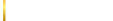 Purpose is the defining quality of brands in the ‘Era of the Public’
Brand value growth over 12 years
31
Source: BrandZTM
Purpose alone is not enough. You must communicate authentically
With ‘Purpose’ AND fits with brand
With ‘Purpose’ BUT weak fit with brand
Without ‘Purpose’
With ‘Purpose’
Source: Kantar Creative Effectiveness Awards 2020, Link database
32
How do you get attention in a cluttered landscape?
Identify a tension your brand can resolve which is authentic to your business and meaningful to the consumers you serve
33
Magazines deliver on Meaningful Difference
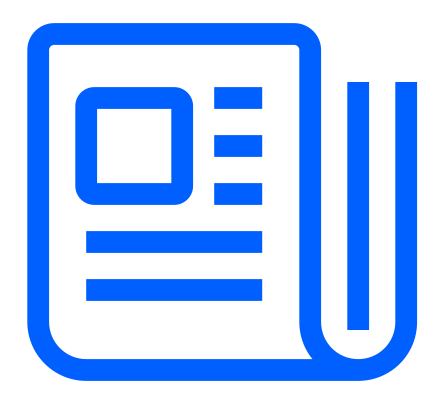 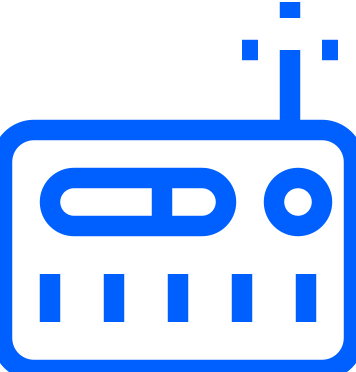 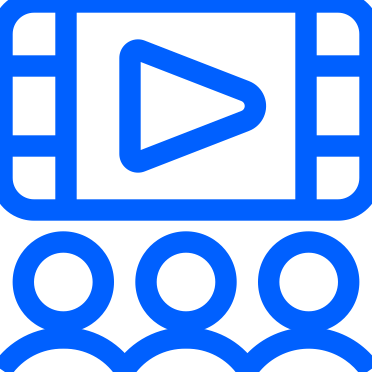 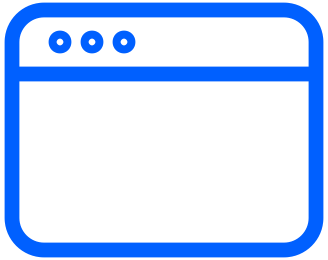 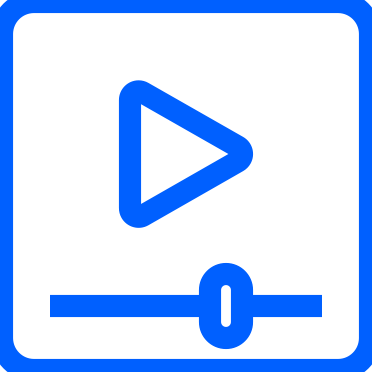 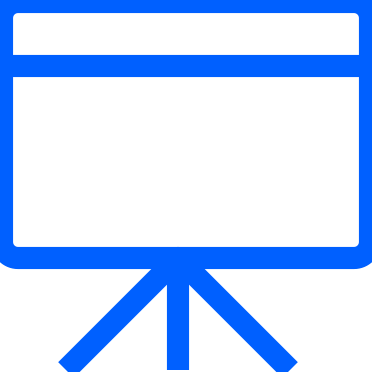 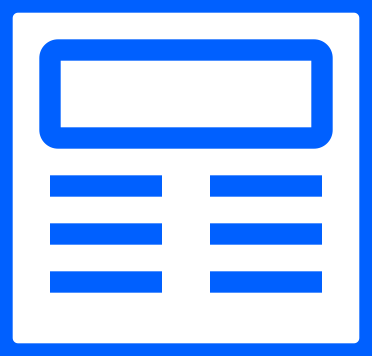 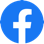 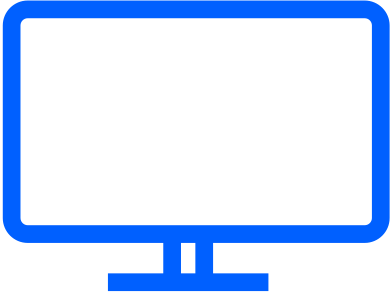 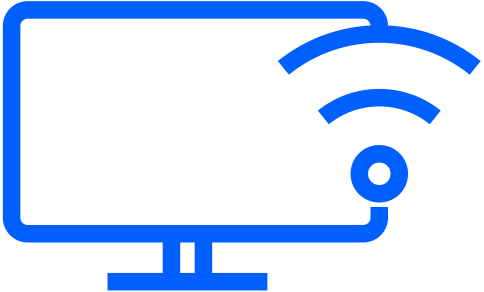 Salience
2
1
3
Salient
1
2
3
Meaningful
Meets needs
1
3
2
Brand affinity
Difference
1
3
2
Unique
1
2
3
Sets trends
Number of cases per metric: * small sample size. Salience: TV (231), Magazines (29), Facebook (166); Meets Needs: (TV (118), Newspapers (36), Cinema (27); Brand Affinity: Magazines (10*), VOD (28), TV (104); Unique: Magazines (21*), Cinema (42), Newspapers (43); Sets Trends: Magazines (12*), Radio (12*), Online Video (15*)
Source: Kantar CrossMedia database 2008-2020, UK data. Impact per person reached
34
How can advertisers activate demand and build better long-term relationships?
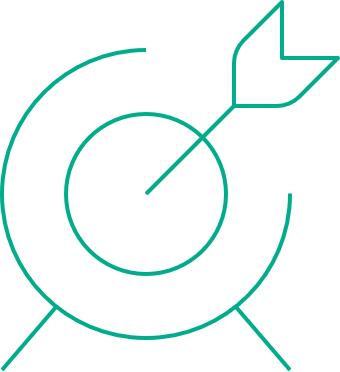 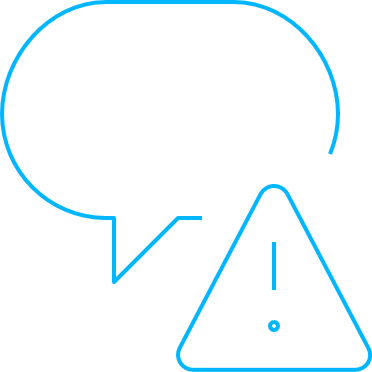 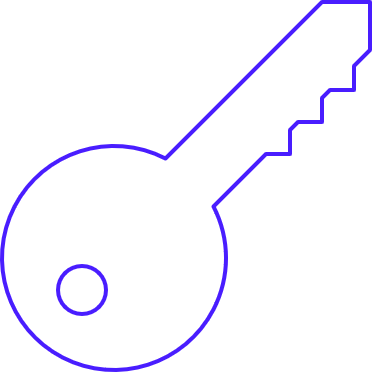 1.
2.
3.
Consider the role of your brand
Focus on key audiences
Get their attention
35